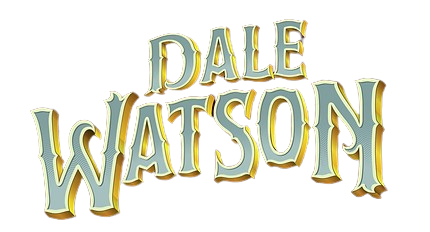 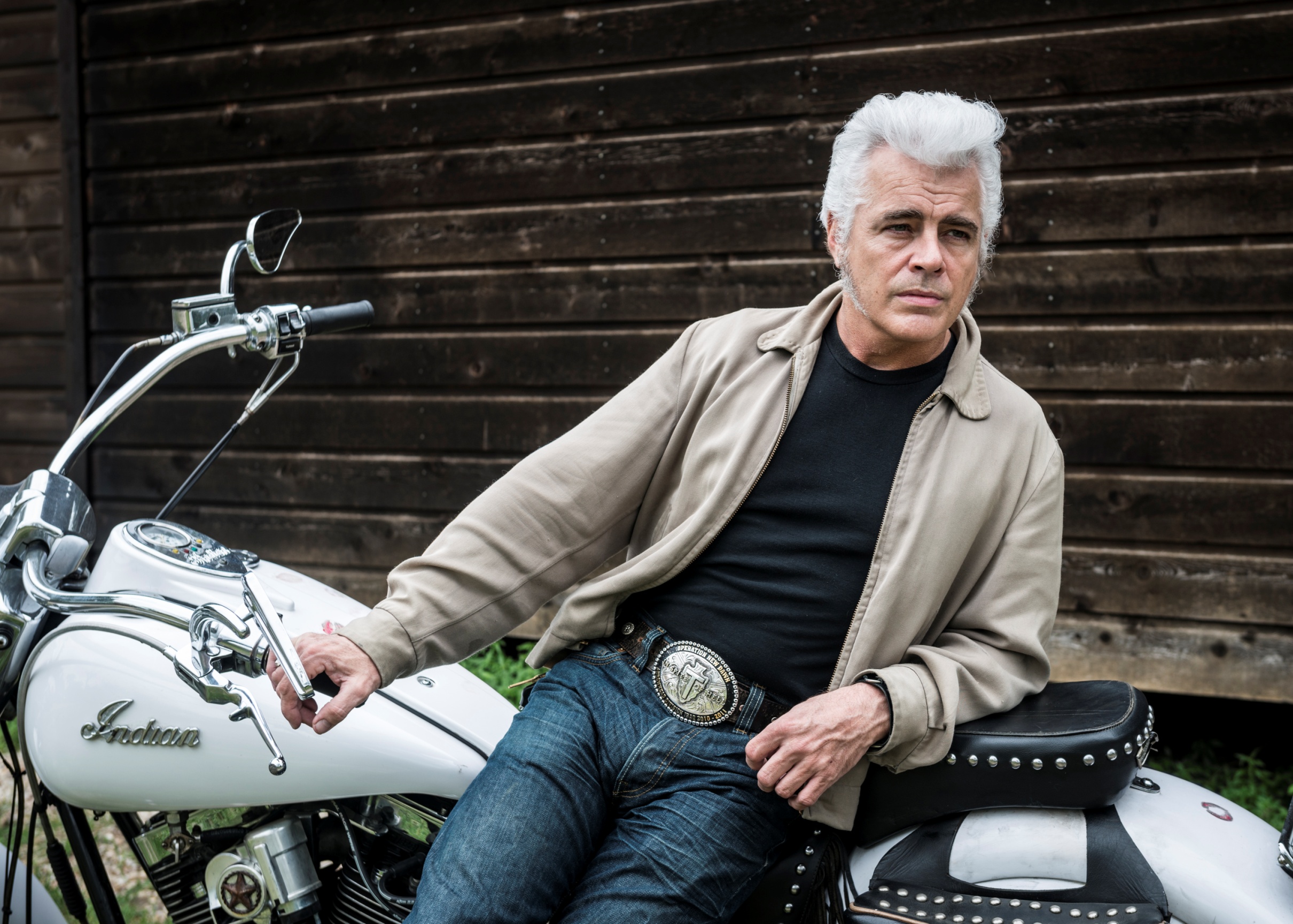 05/20/24